Numbers & Arithmetic
Hakim Weatherspoon	
CS 3410, Spring 2011
Computer Science 
Cornell University
See: P&H Chapter 2.4 - 2.6, 3.2, C.5 – C.6
Announcements
Make sure you are
Registered for class
Can access CMS
Have a Section you can go to
Have a project partner

Sections are on this week

HW 1 out later today
Due in one week, start early
Work alone
Use your resources
Class notes, book, Sections, office hours, newsgroup, CSUGLab
Announcements
Check online syllabus/schedule 
Slides and Reading for lectures
Office Hours
Homework and Programming Assignments
Prelims: Thursday, March 11 and April 28th

Schedule is subject to change
Goals for today
Review
Circuit design (e.g. voting machine)
Number representations
Building blocks (encoders, decoders, multiplexors)
Binary Operations
One-bit and four-bit adders
Negative numbers and two’s compliment
Addition (two’s compliment)
Subtraction (two’s compliment) 
Performance
Logic Minimization
How to implement a desired function?
Logic Minimization
How to implement a desired function?
sum of products:
OR of all minterms where out=1
corollary: any combinational circuit can be implemented in two levels of logic (ignoring inverters)
Karnaugh Maps
How does one find the most efficient equation?
Manipulate algebraically until…?
Use Karnaugh maps (optimize visually)
Use a software optimizer

For large circuits
Decomposition & reuse of building blocks
Voting machine
Voting Machine!
optical scan (thanks FL)



Assume: 
vote is recorded on paper by filling a circle
fixed number of choices
don’t worry about “invalids”
Al Franken
Bill Clinton
Condi Rice
Dick Cheney
Eliot Spitzer
Fred Upton
Write-in
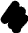 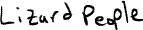 Voting Machine Components
5 Essential Components?
Input: paper with at exactly one mark
Datapath: process current ballot
Output: a number the supervisor can record
Memory & control: none for now
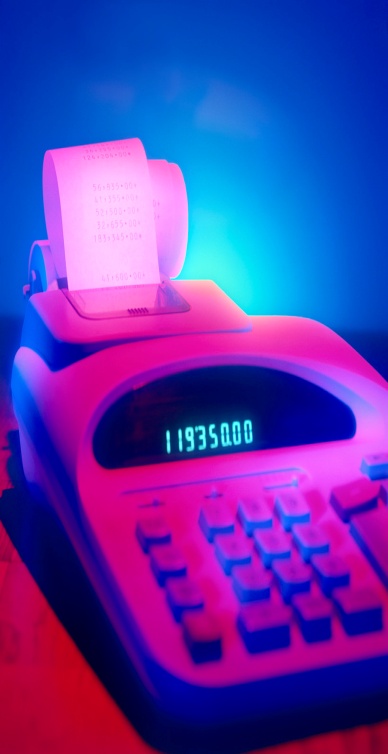 Ballots
The 3410 optical scan
 vote counter reader
machine
Input
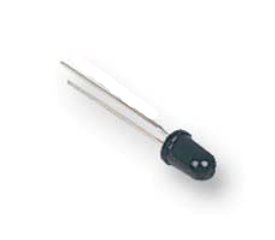 Photo-sensitive transistor
photons replenish gate depletion region 
can distinguish dark and light spots on paper



Use array of N sensors for voting machine input
Vdd
i0
i1
i2
i3
i5
i4
i6
Output
d7
d6
d5
d4
7-Segment LED
photons emitted when electrons fall into holes
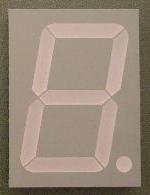 d3
d2
d1
d0
Block Diagram
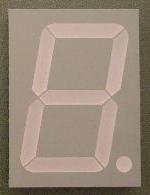 N
8
detect
[Speaker Notes: could do big combinatorial circuit
truth table too large: 2^N rows
no possibility for re-use of components
routing N wires is expensive]
Encoders
N might be large
Routing wires is expensive

More efficient encoding?
0
1
2
3
4
encoder
. . .
5
6
7
. . .
N
[Speaker Notes: N possible inputs -> log2(N) wires to encode]
Number Representations
Base 10 - Decimal


Just as easily use other bases
Base 2 - Binary
Base 8 - Octal
Base 16 - Hexadecimal
6 3 7
102 101 100
Counting
Counting
Base Conversion
Base conversion via repetitive division
Divide by base, write remainder, move left with quotient
[Speaker Notes: 637 = 0o1175 = 0b1001111101 = 0x27D 
oct: 637 : 79 : 9 : 1 : 0
bin: 637 : 318 : 159 : 79 : 39 : 19 : 9 : 4 : 2 : 1 : 0
hex: 637 : 39 : 2 : 0]
Base Conversion
Base conversion via repetitive division
Divide by base, write remainder, move left with quotient
[Speaker Notes: 637 = 0o1175 = 0b1001111101 = 0x27D 
oct: 637 : 79 : 9 : 1 : 0
bin: 637 : 318 : 159 : 79 : 39 : 19 : 9 : 4 : 2 : 1 : 0
hex: 637 : 39 : 2 : 0]
Base Conversion
Base conversion via repetitive division
Divide by base, write remainder, move left with quotient
[Speaker Notes: 637 = 0o1175 = 0b1001111101 = 0x27D 
oct: 637 : 79 : 9 : 1 : 0
bin: 637 : 318 : 159 : 79 : 39 : 19 : 9 : 4 : 2 : 1 : 0
hex: 637 : 39 : 2 : 0]
Hexadecimal, Binary, Octal Conversions
Encoder Implementation
Implementation . . .
assume 8 choices, exactly one mark detected
i0
0
i1
1
i2
2
b0
i3
3
encoder
b1
i4
4
i5
b2
5
i6
6
i7
7
3-bit encoder
(8-to-3)
[Speaker Notes: o0 = lsb
o2 = msb]
Ballot Reading
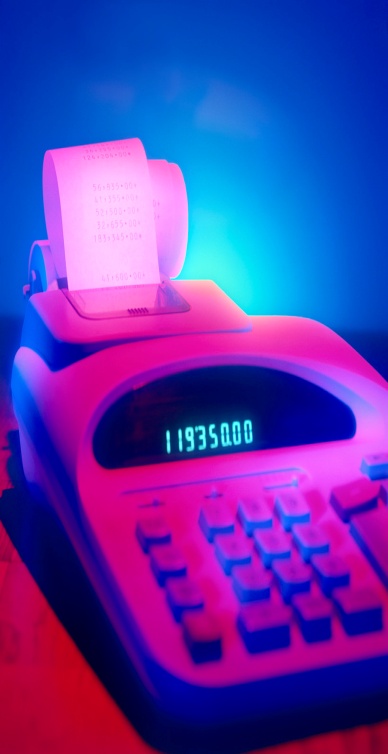 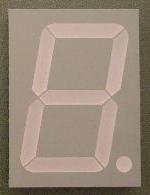 enc
detect
8
3
8
7-Segment LED Decoder
3 inputs 
encode 0 – 7 in binary

7 outputs
one for each LED
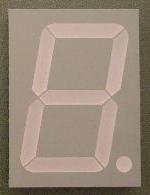 7LED decode
7  Segment  LED  Decoder Implementation
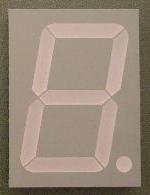 d1
d2
d0
d3
d4
d6
d5
7  Segment  LED  Decoder Implementation
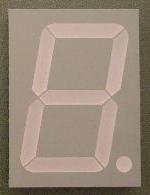 d1
d2
d0
d3
d4
d6
d5
Ballot Reading and Display
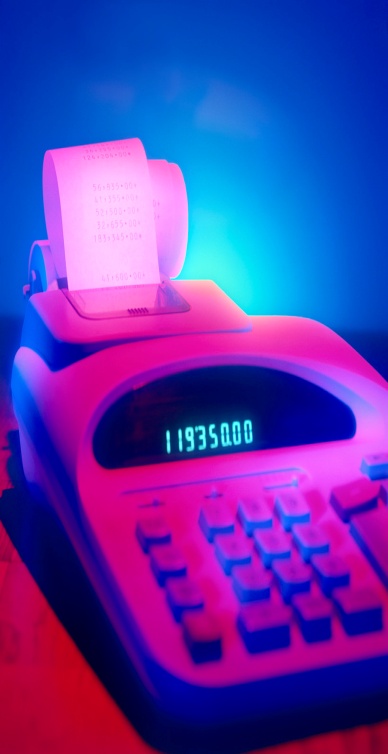 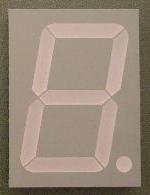 enc
7LED decode
detect
8
3
7
Ballots
The 3410 optical scan
 vote counter reader
machine
Building Blocks
N
2N
0
N
binary
encoder
1
N
N
2
N
Multiplexor
N
binary
decoder
. . .
2N
N
2M-1
M
Goals for today
Review
Circuit design (e.g. voting machine)
Number representations
Building blocks (encoders, decoders, multiplexors)
Binary Operations
One-bit and four-bit adders
Negative numbers and two’s compliment
Addition (two’s compliment)
Subtraction (two’s compliment) 
Performance
Binary Addition
Addition works the same way regardless of base
Add the digits in each position
Propagate the carry
183+ 254
001110
+ 011100
1-bit  Adder
A
B
Half Adder
Adds two 1-bit numbers
Computes 1-bit result and 1-bit carry
C
R
1-bit Adder with Carry
A
B
Full Adder
Adds three 1-bit numbers
Computes 1-bit result and 1-bit carry
Can be cascaded
Cout
Cin
R
4-bit Adder
A[4]
B[4]
4-Bit Full Adder
Adds two 4-bit numbers and carry in
Computes 4-bit result and carry out
Can be cascaded
Cout
Cin
R[4]
4-bit Adder
A3   B3
A2   B2
A1   B1
A0   B0
Cin
Cout
R3
R2
R1
R0
[Speaker Notes: carry-out = overflow indicates result does not fit in 4 bits]
4-bit Adder
A3   B3
A2   B2
A1   B1
A0   B0
Cin
Cout
R3
R2
R1
R0
Adds two 4-bit numbers, along with carry-in
Computes 4-bit result and carry out
Arithmetic with Negative Numbers
Addition with negatives:
pos + pos  add magnitudes, result positive
neg + neg  add magnitudes, result negative
pos + neg  subtract smaller magnitude, 			keep sign of bigger magnitude
First Attempt: Sign/Magnitude Representation
First Attempt: Sign/Magnitude Representation
1 bit for sign (0=positive, 1=negative)
N-1 bits for magnitude
[Speaker Notes: problems? two zeros, circuit still complicated]
Two’s Complement Representation
Better: Two’s Complement Representation
Leading 1’s for negative numbers
To negate any number:
complement all the bits
then add 1
[Speaker Notes: add 1 and *discard carry*]
Two’s Complement
Non-negatives
(as usual):
	+0 = 0000
	+1 = 0001
	+2 = 0010
	+3 = 0011
	+4 = 0100
	+5 = 0101
	+6 = 0110
	+7 = 0111
	+8 = 1000
Negatives
(two’s complement: flip then add 1):
	~0 = 1111 	 -0 = 0000
	~1 = 1110 	 -1 = 1111
	~2 = 1101 	 -2 = 1110
	~3 = 1100 	 -3 = 1101
	~4 = 1011 	 -4 = 1100
	~5 = 1010 	 -5 = 1011
	~3 = 1001 	 -6 = 1010
	~7 = 1000 	 -7 = 1001
	~8 = 0111	 -8 = 1000
[Speaker Notes: choose -8 so we have a sign bit
+0 = -0
wraps from +7 to -8
asymmetric: no +8]
Two’s Complement Facts
Signed two’s complement
Negative numbers have leading 1’s
zero is unique: +0 = - 0
wraps from largest positive to largest negative
N bits can be used to represent 
unsigned:
eg: 8 bits 
signed (two’s complement):
ex: 8 bits 
Sign Extension & Truncation
Copy the leftmost bit into new leading bits
For positive number, put 0’s in new leading bits
For negative number, put 1’s in new leading bits

Drop leading bits so long as sign doesn’t change
Extending to larger size



Truncate to smaller size
Two’s Complement Addition
Addition with two’s complement signed numbers
Perform addition as usual, regardless of sign(it just works)
A3   B3
A2   B2
A1   B1
A0   B0
Cout
R3
R2
R1
R0
[Speaker Notes: 1 + (-1)
(-3) + (-1)
(-7) + 3
7 + (-3)
7 + 1 : overflow
(-7) + (-3) : overflow
(-7) + (-1)]
Diversion: 10’s Complement
How does that work?
-154 +283
Overflow
Overflow
adding a negative and a positive?

adding two positives?

adding two negatives?

Rule of thumb:
	Overflow happened iff	carry into msb != carry out of msb
Two’s Complement Adder
Two’s Complement Adder with overflow detection
A3     B3
A2     B2
A1     B1
A0     B0
0
overflow
R3
R2
R1
R0
Binary Subtraction
Two’s Complement Subtraction
	Lazy approach
	A – B = A + (-B) = A + (B + 1)
B3
B2
B1
B0
A3
A2
A1
A0
1
overflow
R3
R2
R1
R0
Q:  What if (-B) overflows?
[Speaker Notes: a – b, where b is so large that –B overflows
B must be -8, so that –B = -8
last bit will change
if a >= 0, will correctly signal overflow
if a < 0, will correctly subtract and not signal overflow]
A Calculator
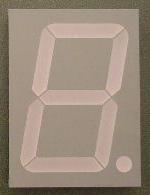 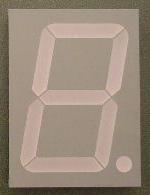 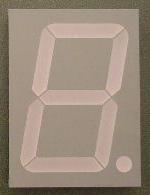 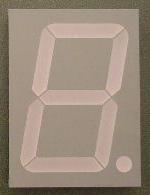 8
A
8
B
8
decoder
S0=add
1=sub
A Calculator
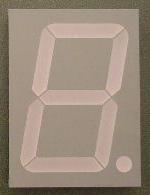 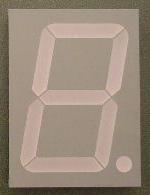 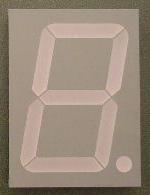 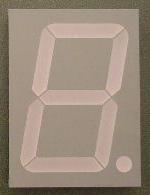 8
A
8
decoder
adder
8
8
8
B
mux
8
0
1
mux
S
[Speaker Notes: red herring? constants into mux]
Efficiency and Generality
Is this design fast enough?
Can we generalize to 32 bits? 64? more?
A3     B3
A2     B2
A1     B1
A0     B0
C0
R3
R2
R1
R0
Performance
Speed of a circuit is affected by the number of gates in series (on the critical path or the deepest level of logic)
inputsarrive
outputsexpected
Combinational
Logic
tcombinational
4-bit Ripple Carry Adder
A3
B3
A2
B2
A1
B1
A0
B0
C3
C2
C1
C4
C0
R3
R2
R1
R0
Carry ripples from lsb to msb
First full adder, 2 gate delay
Second full adder, 2 gate delay
…
Summary
We can now implement any combinational (combinatorial) logic circuit
Decompose large circuit into manageable blocks
Encoders, Decoders, Multiplexors, Adders, ...
Design each block
Binary encoded numbers for compactness
Can implement circuits using NAND or NOR gates
Can implement gates using use P- and N-transistors
And can add and subtract numbers (in two’s compliment)!
Next time, state and finite state machines…